ESCUELA NORMAL DE EDUCACIÓN PREESCOLAR
PROCESAMIENTO DE LA INFORMACIÓN ESTADISTICA
SEGUNDO SEMESTRE
PROFR: JUAN LUIS DE LA ROSA GARZA
PROFA: MARÍA GUADALUPE HERNÁNDEZ VÁZQUEZ
PROPÓSITO
El propósito de este curso es promover que el futuro docente comprenda y aplique los conceptos y procedimientos básicos de probabilidad y estadística descriptiva e inferencial que le permitan recolectar, organizar, presentar y analizar datos para abordar la resolución de problemas en el contexto educativo; asimismo, se pretende que los futuros docentes apliquen estos conceptos y procedimientos en la realización de proyectos de investigación y en la elaboración de su documento recepcional.
Descripción general del curso
El curso contempla la construcción y lectura de tablas y gráficas, así como el cálculo de medidas e índices para caracterizar y realizar estudios sobre poblaciones, en el tratamiento de estos temas se acude al uso de software especializado como herramienta para agilizar la comprensión de los conceptos y técnicas de la estadística y el procesamiento y análisis de datos cuantitativos.
Competencias del perfil de egreso a las que contribuye este curso
- Diseña planeaciones didácticas aplicando sus conocimientos pedagógicos y disciplinares para responder a las necesidades del contexto en el marco de los planes y programas de educación básica.
 - Genera ambientes formativos para propiciar la autonomía y promover el desarrollo de conocimientos, habilidades, actitudes y valores en los alumnos. 
- Aplica críticamente el plan y programas de estudio de la educación básica para alcanzar los propósitos educativos y contribuir al pleno desenvolvimiento de las capacidades de los alumnos del nivel escolar. 
- Analiza los contenidos matemáticos del programa de estudios de educación primaria y los contenidos disciplinarios de este curso para determinar las relaciones entre ellos.
Competencias del perfil de egreso a las que contribuye este curso
- Usa las Tecnologías de Información y Comunicación (TIC) como herramientas de enseñanza y aprendizaje. 

- Utiliza medios tecnológicos y las fuentes de información disponibles para mantenerse actualizado respecto a las diversas áreas disciplinarias y campos formativos que intervienen en su trabajo docente. 

- Utiliza recursos de la investigación educativa para enriquecer la práctica docente, expresando su interés por la ciencia y la propia investigación.
Competencias del curso
- Comprende elementos de la probabilidad y la estadística y los usa en la resolución de problemas educativos 

- Distingue las técnicas estadísticas adecuadas de acuerdo con el tipo de variable que se pretende estudiar en proyectos de investigación para profundizar en el conocimiento de sus alumnos e intervenir en sus procesos de desarrollo. 

- Describe las características de una población o una muestra a través de medidas estadísticas.
Competencias del curso
- Aplica pruebas de hipótesis en diferentes contextos. 

- Usa software estadístico para el análisis estadístico de datos y resolución de problemas. 

- Usa las TIC como herramientas de enseñanza y aprendizaje. 

- Aplica los contenidos disciplinarios que se estudian en este curso para analizar los contenidos del plan y programa de estudios de educación preescolar.
Estructura del curso Este curso está estructurado en tres unidades de aprendizaje, las cuales están asociadas a las competencias profesionales y a las específicas del curso.
1. Estadística
A través del estudio de esta unidad se espera que los futuros docentes comprendan los conceptos básicos de la estadística que le permitan la construcción de marcos explicativos sobre la realidad educativa, la incorporación de conceptos complejos y la toma de decisiones estadísticas en problemas de la práctica docente. Los temas que orientan el desarrollo de esta unidad son los siguientes: 
1.1. Importancia del estudio de la estadística
1.2. Tablas de distribución de frecuencias y representaciones gráficas. 
1.3. Medidas de tendencia central. 
1.4. Medidas de posición. 
1.5. Medidas de dispersión. 
1.6. Estudio de poblaciones con datos bivariados.
2. Probabilidad y muestreo
En esta unidad se aborda el estudio de la probabilidad como un recurso para resolver problemas en el ámbito profesional del docente, las actividades que se proponen en esta unidad favorecerán que el futuro docente comprenda las condiciones que deben satisfacerse para la generalización de los hallazgos al trabajar con muestras y poblaciones. Los contenidos que constituyen esta unidad son los siguientes:
2.1. Principio fundamental de conteo (permutaciones, combinaciones y ordenaciones) 
2.2. Concepto de probabilidad clásica. 
2.3. Bases teóricas del muestreo. 
2.4. Técnicas de muestreo.
3. Inferencia Estadística
En esta unidad los futuros docentes abordarán el estudio de conceptos básicos de la estadística inferencial y algunas de sus aplicaciones en el ámbito educativo. Estas actividades les permitirán formular decisiones sustentadas en un análisis sistemático de datos. Los contenidos que orientan el desarrollo de esta unidad de aprendizaje son los siguientes:
3.1. Teoría de la medición. 
3.2. Tipos de variables. 
3.3. La distribución normal (puntuaciones Z). 
3.4. Bases teóricas de las pruebas de hipótesis. 
3.5. Distribución t de Student. 
3.6. Distribución Ji Cuadrada.
Orientaciones generales para el desarrollo del curso
Dado que el curso se enfoca a la apropiación de saberes complejos vinculados no sólo con el aprendizaje de conceptos propios del campo de la estadística y la probabilidad, sino al mismo tiempo en el análisis y aplicación de estos en problemas del campo educativo que le permitan la toma de decisiones.

Se proponen estrategias como: 
La investigación documental y de campo.
La generación de escritos académicos.
La observación directa.
El trabajo colaborativo.
El análisis de casos. 
La aplicación de técnicas en situaciones reales.
El uso de materiales manipulables y recursos tecnológicos. 
Generación de propuestas y proyectos propuestos por los participantes.
Sugerencias para la evaluación
Unidad 1 
Generación de documentos académicos como mapas conceptuales, notas técnicas relacionadas con los principales conceptos de la estadística tanto descriptiva como inferencial.

Producciones relacionadas con la organización de datos absolutos y por frecuencias que permitan la construcción y lectura de histogramas, polígonos de frecuencias y otras representaciones gráficas con base en un análisis crítico de fuentes de información. 

Uso de ejercicios o casos hipotéticos del campo educativo que permitan indagar sobre el dominio de los contenidos relacionados con medidas de tendencia central, de posición y de variabilidad o dispersión, así como situaciones que permitan realizar estudios de poblaciones con datos bivariados, en las que el participante resuelva y exponga sus procedimientos y resultados al grupo.
Sugerencias para la evaluación
Unidad 2

Generación de documentos académicos como mapas conceptuales, notas técnicas, cuadros comparativos relacionados con los principios del conteo, la probabilidad clásica y frecuencial, las bases teóricas del muestreo y sus modelos con base en un análisis crítico de fuentes de información especializada. 

Participación y exposición de procedimientos y resultados obtenidos en la resolución de ejercicios y problemas relacionados con el cálculo de probabilidades y muestras. 

Nivel de dominio de los recursos tecnológicos en aspectos como la producción de representaciones gráficas y tabulares, ejemplificación de conceptos, cálculos eficaces y estrategias para formular y explorar conjeturas.
Sugerencias para la evaluación
Unidad 3

Solución de problemas relacionados con fenómenos aleatorios, la distribución normal, el Teorema central del límite, estimación mediante intervalos de confianza, pruebas de hipótesis relativas a una media y una proporción. 

Exámenes escritos, la participación en clase y exposiciones ante el grupo. 

Nivel de dominio de los recursos tecnológicos en aspectos como la producción de representaciones gráficas y tabulares, ejemplificación de conceptos, cálculos eficaces y estrategias para formular y explorar conjeturas al resolver problemas.
BIBLIOGRAFIA BASICA
Bibliografía Aron, A. y Aron, E. (2001). Estadística para psicología. Argentina: Pearson. 
Batanero, M.C., Díaz, J., Navarro, V. (1994). Razonamiento Combinatorio. España: Síntesis. 
Carrascal, U. (2007). Estadística descriptiva con Microsoft Excel 2007. México: Alfaomega Grupo Editor. 
Cruz, M. et al. (1994). Actividades sobre azar y probabilidad. Madrid: Narcea, Ediciones. 
Díaz, J., Batanero, M.C., Cañizares, M.J. (1996). Azar y Probabilidad. España: Síntesis. 
Elorza, H. (2008). Estadística para ciencias sociales y del comportamiento. México: CENGAGE Learning. 
Flores, R. y Lozano, H. (1998). Estadística aplicada para administración. México: Grupo Editorial Iberoamérica. 
Johnson, R. (2012). Estadística Elemental. México: CENGAGE Learning.
Kerlinger, F. y Lee, B.H. (2002). Investigación del comportamiento. Métodos de la investigación en ciencias sociales. México: McGraw Hill. 
Levin, J. y Levin, W. (2011). Fundamentos de estadística en la investigación social. México: Alfaomega Grupo Editor. 
Manual de Excel 2010. (2010). México: Alfaomega Grupo Editor. 
Mendenhall, W., Beaver R., Beaver, B. (2002). Introducción a la probabilidad y estadística. México: Thomson. 
Nortes, A. (1991). Encuestas y precios. España: Síntesis. 
Pardo, A. y Ruíz, M.A. (2002). SPSS 11. Guía para el análisis de datos. Madrid: McGraw-Hill. 
Ritchey, F. (2008). Estadística para las ciencias sociales. México: McGraw-Hill. 
Ross, S. (2008). Introducción a la Estadística. España: Reverté. 
Sidney, S. y Castellan, N.J. (2009). Estadística no paramétrica aplicada a las ciencias de la conducta. México: Trillas. 
Spiegel, M. (1990).Teoría y problemas de estadística. México: McGraw-Hill. 
Triola, M. (2009). Estadística. México: Pearson Educación. 
Vilenkin, N. (1972). ¿De cuántas formas? Combinatoria. Moscú: Editorial MIR. 
Visauta, B. (2007). Análisis estadístico con SPSS 14. Estadística básica. México: McGraw-Hill. 
Wackerly, D., Mendenhall, W. et al. (2009). Estadística matemática con aplicaciones. CENGAGE LEARNING. 
Wisniewski, M. y Velasco, G. (2001). Problemario de probabilidad. México: Thomson. 
Young, R. y Veldman, D. (2007). Introducción a la estadística aplicada a las Ciencias de la Conducta. México: Trillas.
CIBERGRAFÍA
Bibliotecas especializadas para la búsqueda de artículos y revistas, estados de la investigación educativa, tesis de posgrado. 

http://www.inee.edu.mx/ http://www.inegi.org.mx/default.aspx? 

http://office.microsoft.com/es-mx/Excel-help/realizar-analisisestadistico-y-tecnico-con-las-herramientas-para-analisisHP010342762.aspx?CTT=1 

http://www.baycongroup.com/el0.htm 

http://basica.sep.gob.mx/reformaintegral/sitio/index.php?act=rieb 

http://basica.sep.gob.mx/reformasecundaria/doc/sustento/ Acuerdo_592_completo.pdf 

http://basica.sep.gob.mx/reformaintegral/sitio/index. php?act=frontlibros 

http://basica.sep.gob.mx/reformaintegral/sitio/index. php?act=priplan
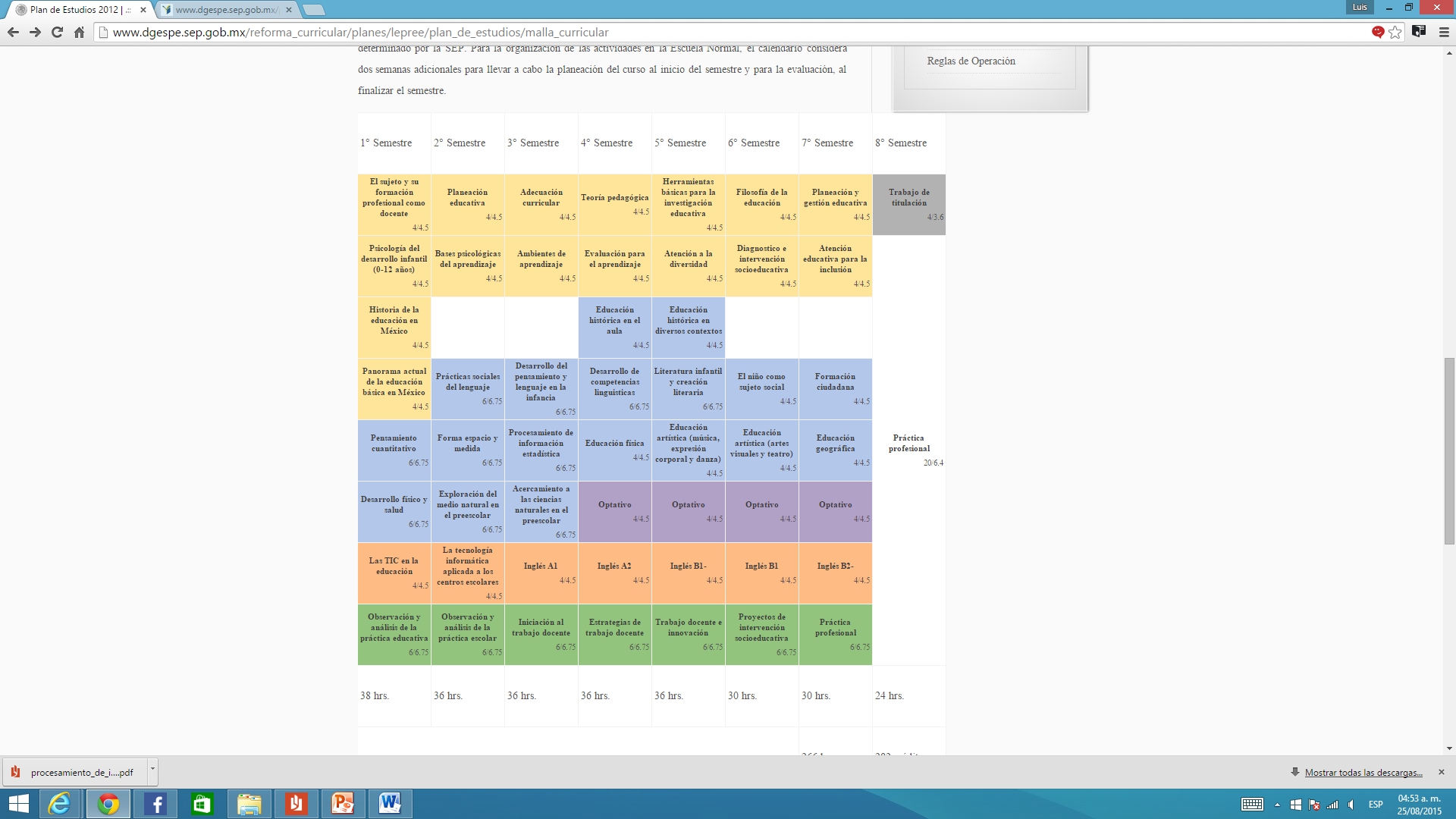 Licenciatura en Educación Preescolar
CRITERIOS DE EVALUACIÓN
FECHAS DE EVALUACIÓN
EXAMENES INSTITUCIONALES

PRIMER PERIODO : 19 al 21 DE OCTUBRE

SEGUNDO PERIODO: 18 al 20 DE NOVIEMBRE

TERCER PERIODO: 11 al 13 DE ENERO
JORNADAS DE OBSERVACIÓN
PRIMERA: 22,23 y 24 SEPTIEMBRE

SEGUNDA: 4, 5 y 6 DE NOVIEMBRE

TERCERA: 30 DE NOVIEMBRE AL 4 DE DICIEMBRE
REGLAMENTO AL INTERIOR DEL AULA
Llegar puntualmente, la puerta se cerrará y no se dejará entrar al salón después del timbre.
Traer  en cada clase de la asignatura los materiales  solicitados (cuaderno de la asignatura, lecturas, programa, etc.), de lo contrario se solicitará que abandone el salón y se aplicarán las faltas correspondientes. 
Evitar salir del salón durante las horas clase.
No usar  computadora (sólo cuando sea solicitada)
Entregar en tiempo y forma trabajos y tareas, no se aceptan trabajos fuera de tiempo, sólo si están justificadas las faltas. 

El uso de celulares queda cancelado, se recuerda que si se retira el teléfono será entregado al departamento de prefectura para la sanción correspondiente.

La evaluación final de cada bimestre quedará sujeta a la buena actitud, disposición y respeto en el aula hacia el docente y compañeras, de lo contrario automáticamente pasará a una evaluación reprobatoria.

Será requisito que la alumna presente examen institucional para tener derecho al promedio bimestral.

El maestro de la institución que sea el responsable de aplicar los exámenes bimestrales está facultado para suspender el examen y la calificación automáticamente será reprobatoria.